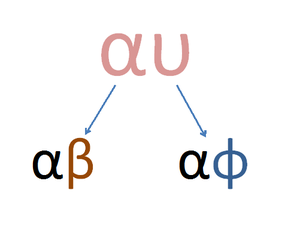 Ανδρεάνα Χρέλια
αυ
Όταν έχουμε μαζί τα γράμματα  α και υ πότε τα λέμε αβ και πότε αφ. 
Παράδειγμα: 
αυτοκίνητο
αυλή
Όταν έχουμε μαζί τα γράμματα α και υ  ο τόνος μπαίνει στο υ.
Παράδειγμα: 
σαύρα
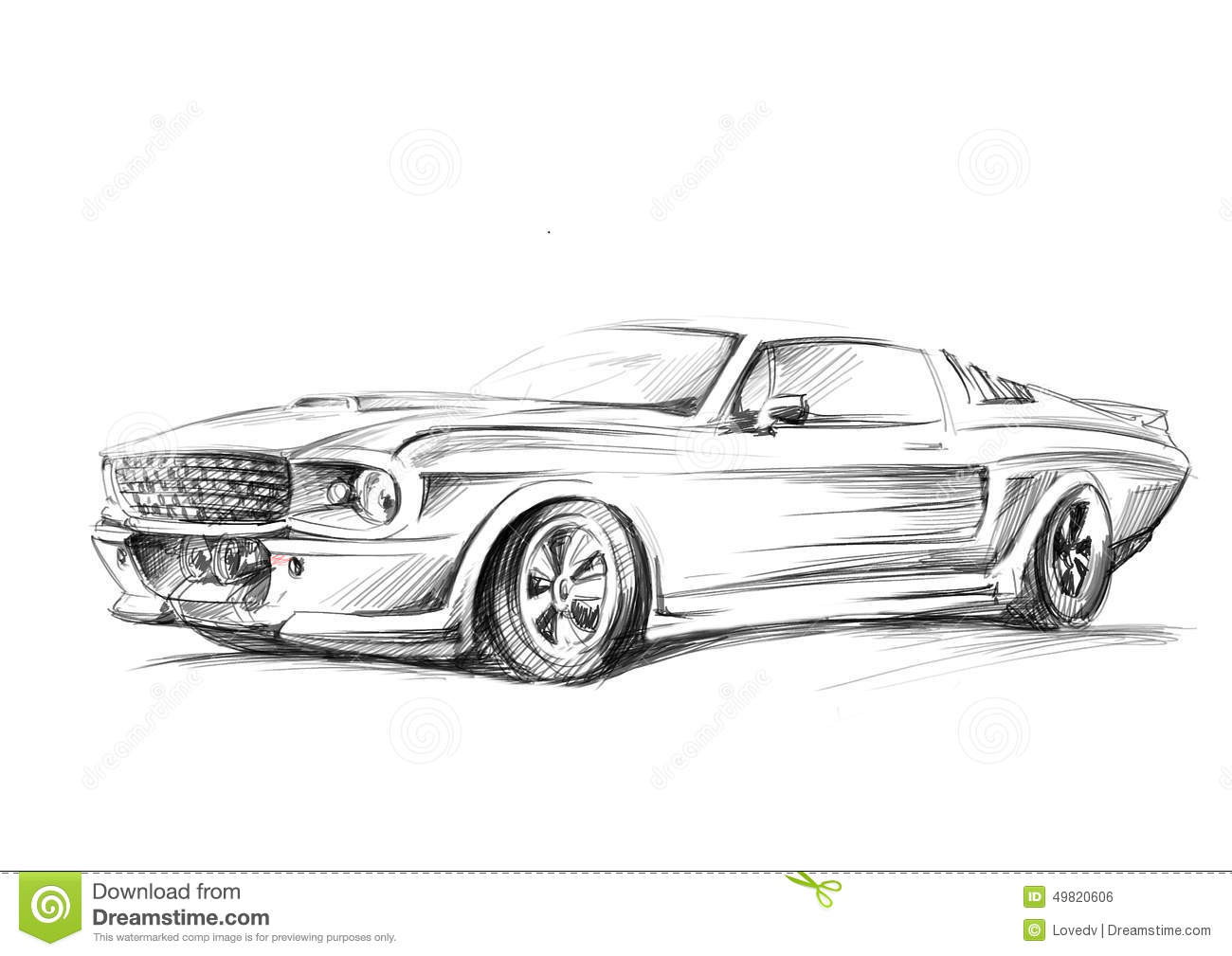 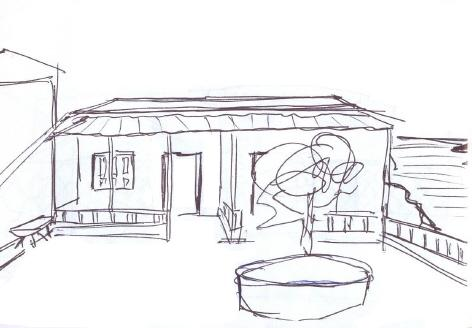 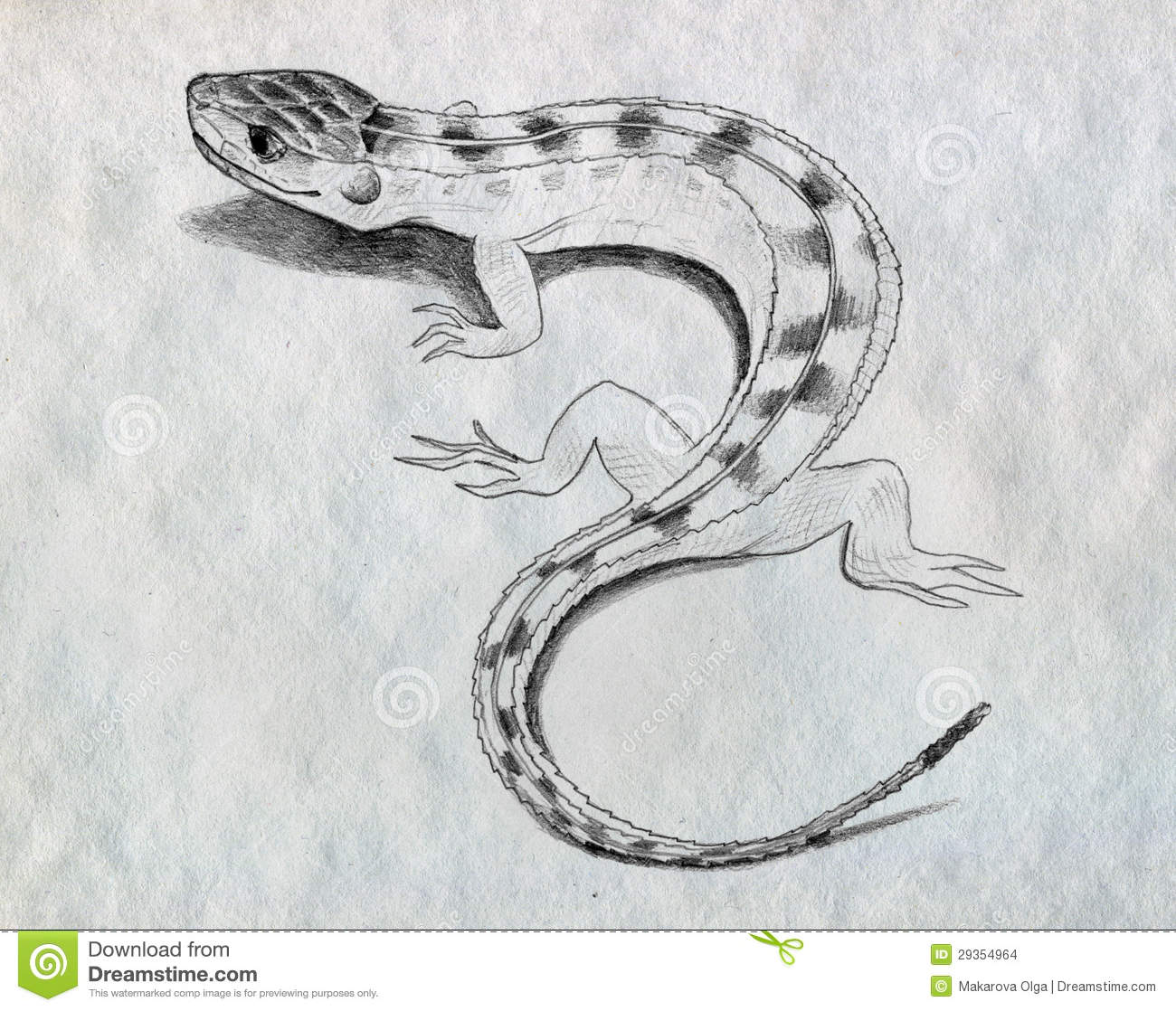 ταυτότητα
αυγό
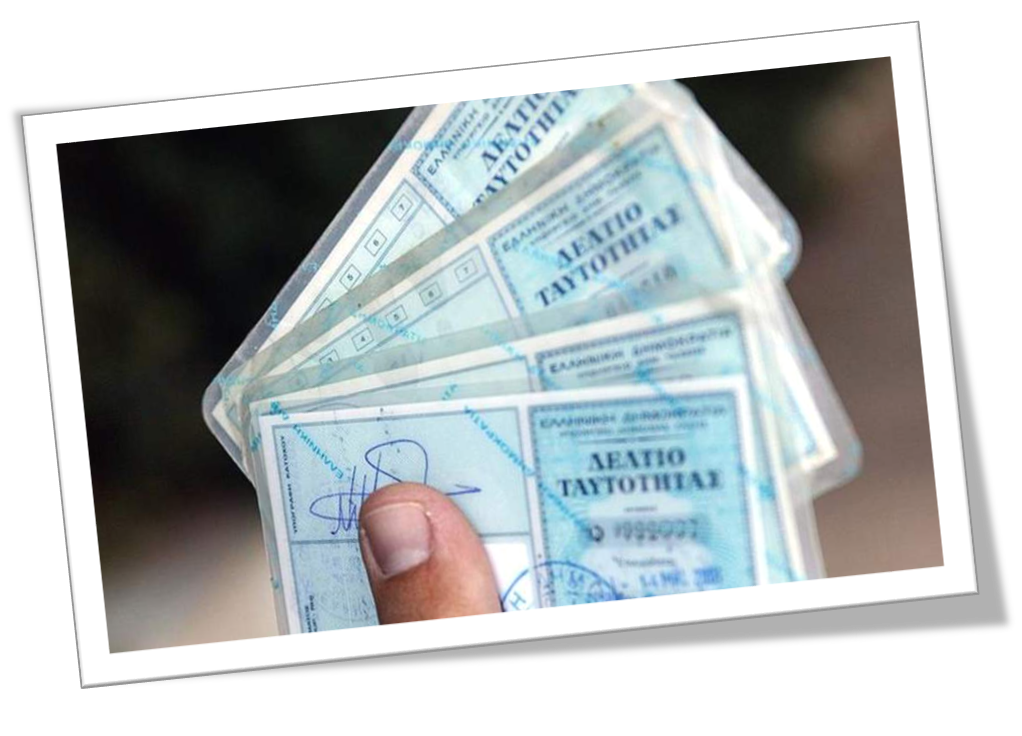 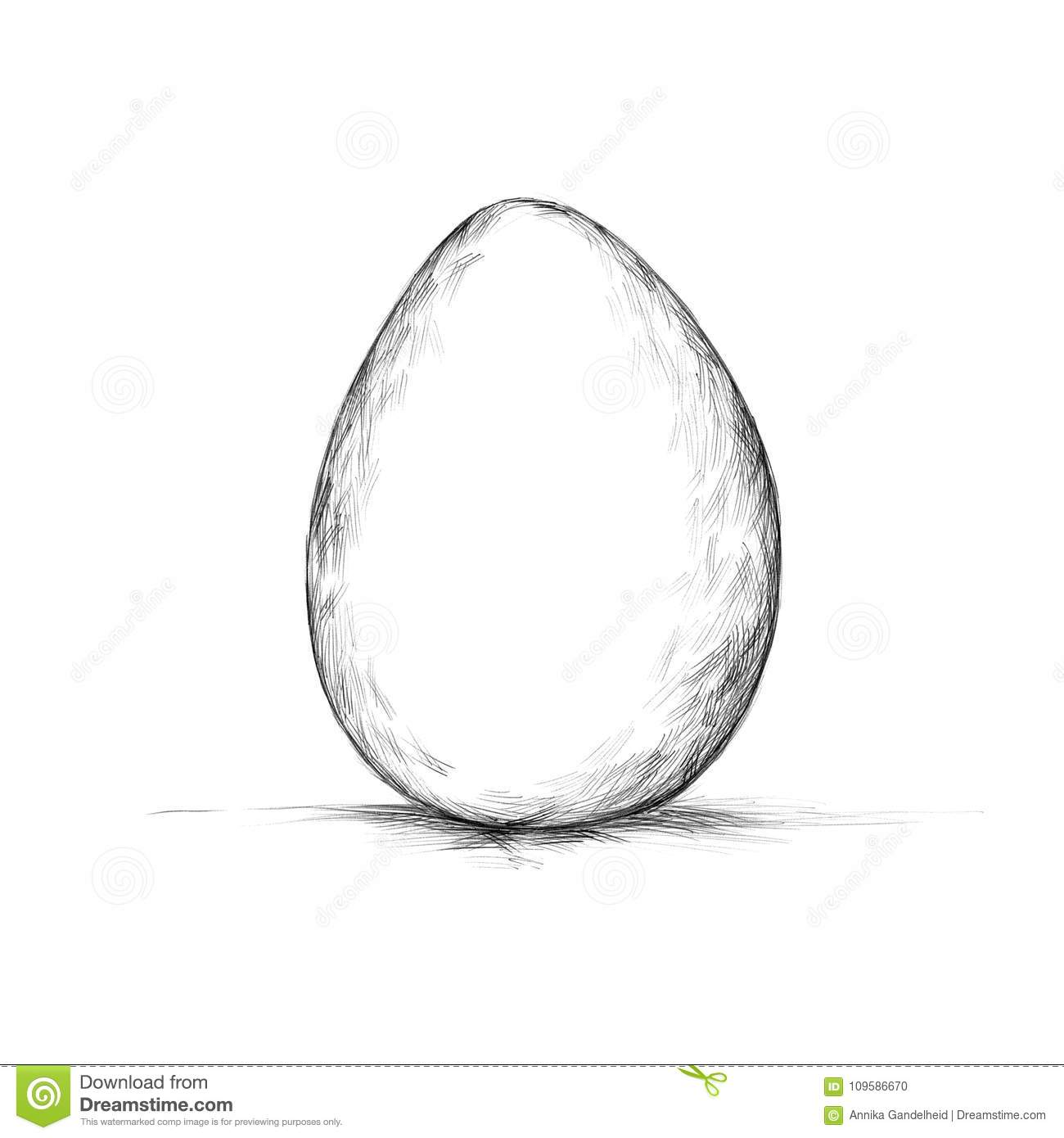 δεινόσαυρος
ναύτης
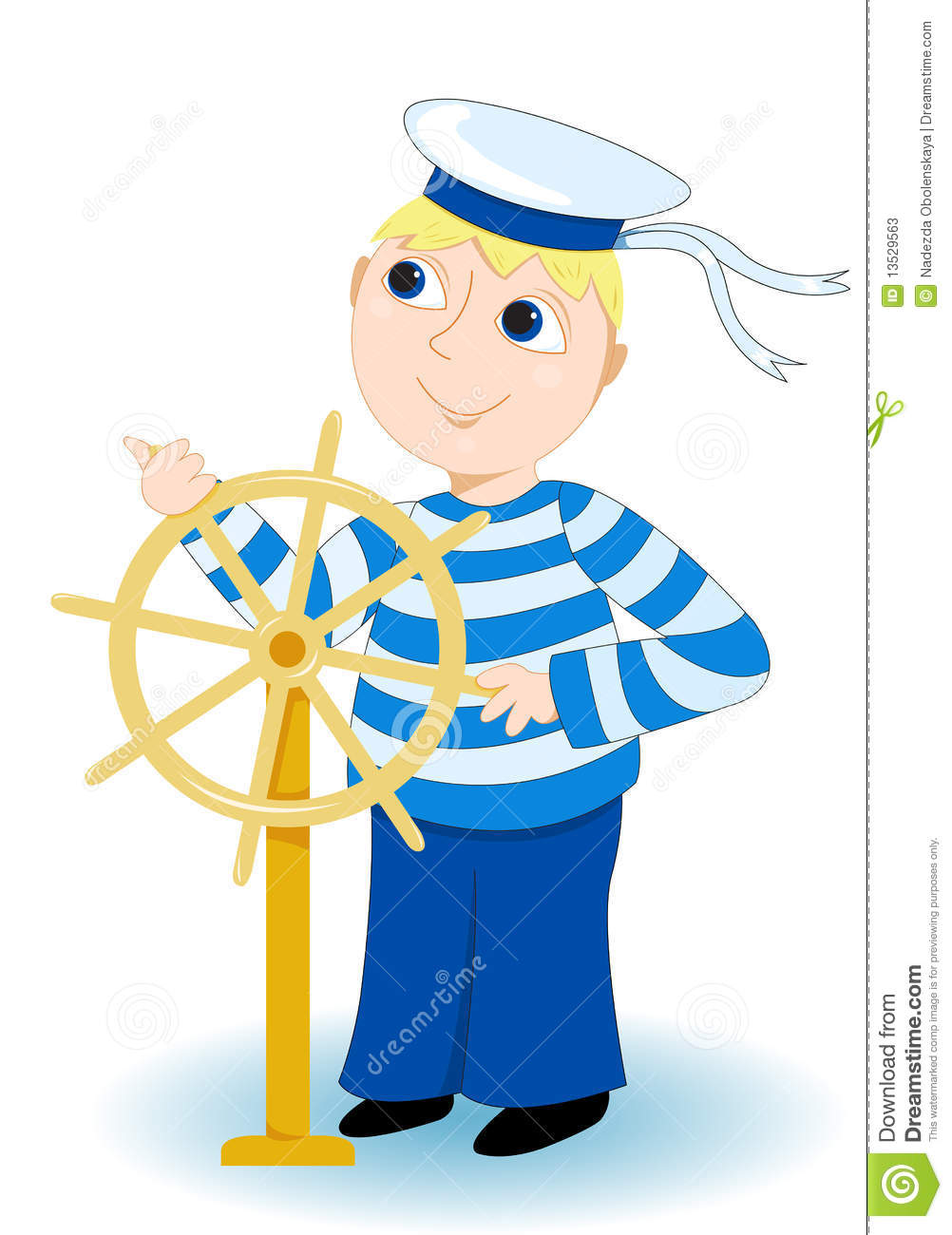 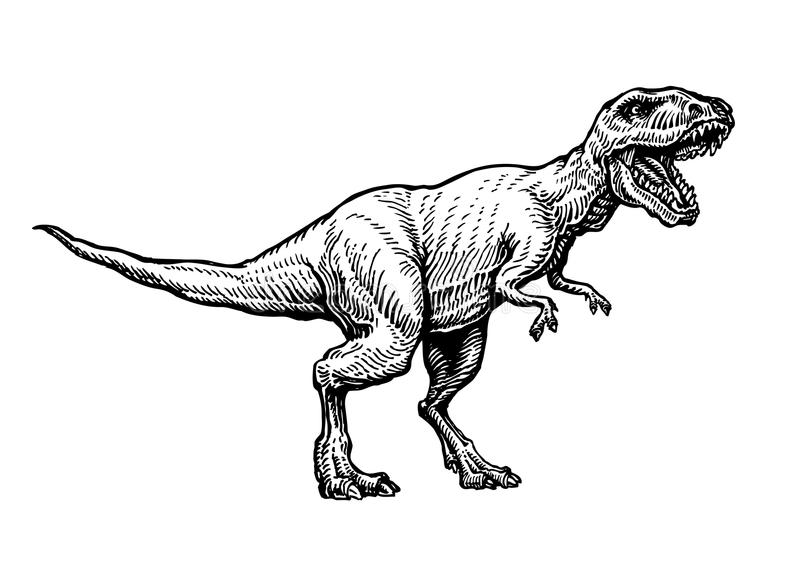 ΔΙΑΒΑΖΩ ΤΙΣ ΠΡΟΤΑΣΕΙΣ:
Ο πύραυλος είναι στον ουρανό.
Ο αυγερινός είναι στο αστέρι της αυγής.
Ο Αύγουστος είναι ο μήνας του καλοκαιριού.
Είχα πονοκέφαλο και πήρα ένα παυσίπονο.
Ο πατέρας της Ναυσικάς είναι ναυτικός.
Ο λαγός έχει μεγάλα αυτιά.
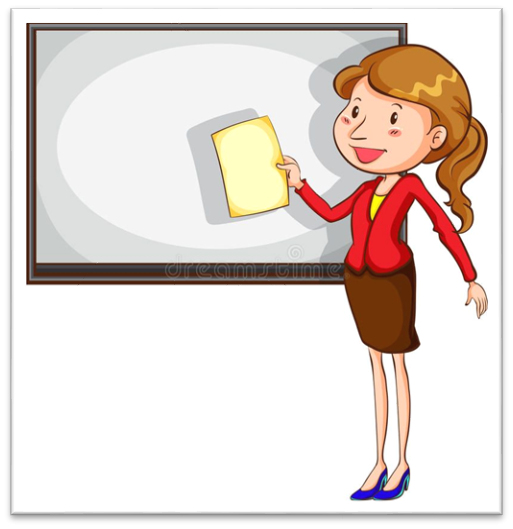 Παιχνίδια για το αυ
http://users.sch.gr/gregory/hot/antaf/antistoihisiaf.htm
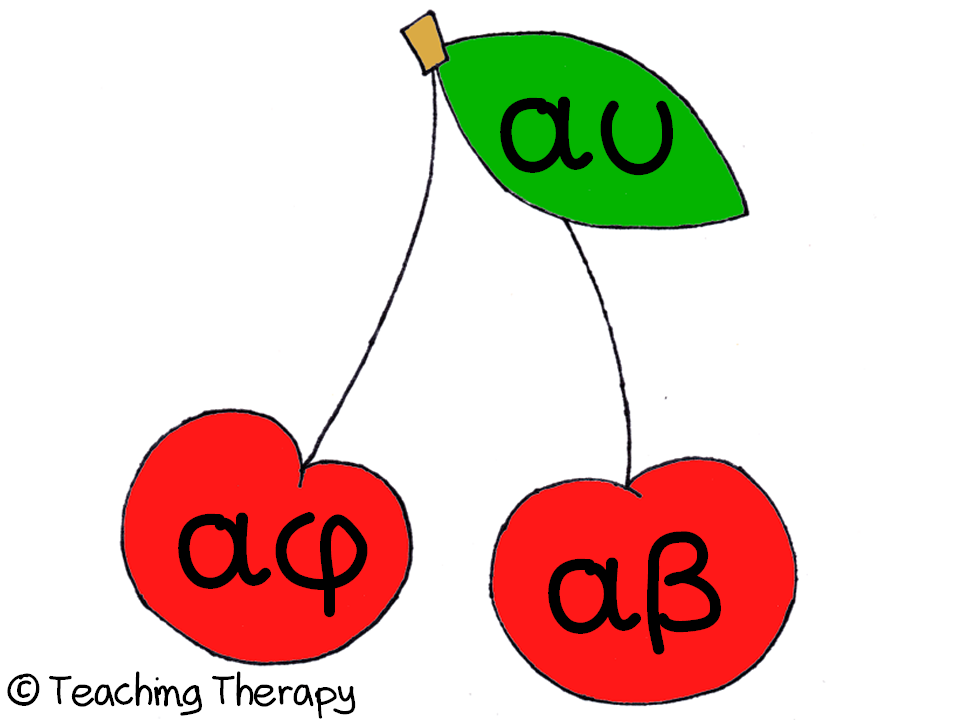 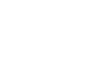 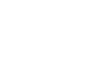 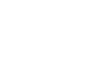 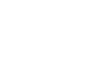 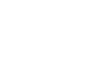 ΑΦΡΙΚΗ
ΜΑΣΚΕΣ
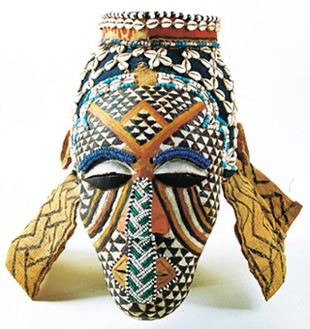 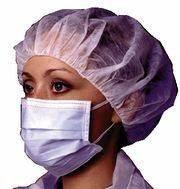 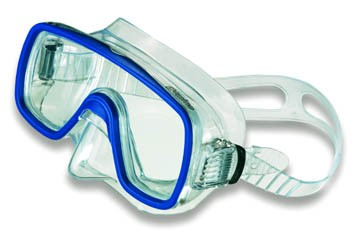 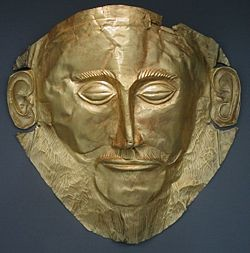 Η χρυσή μάσκα του Αγαμέμνονα
μάσκα ιατρικής
μάσκα θαλάσσης
Αφρικανική μάσκα
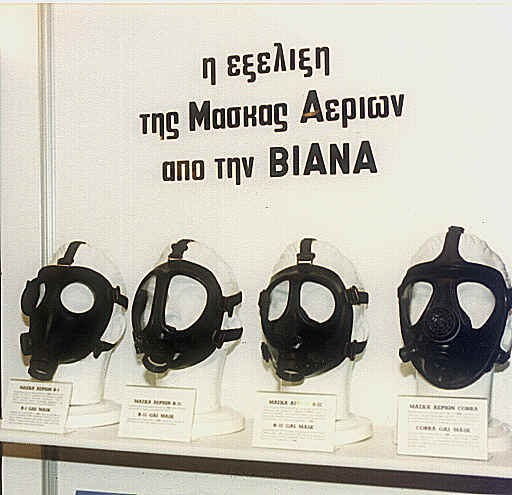 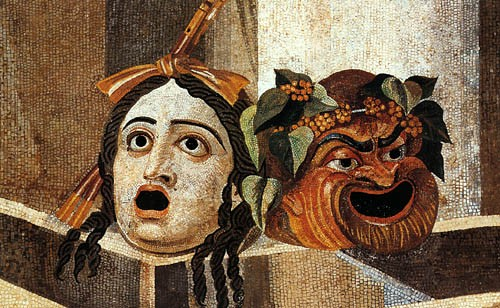 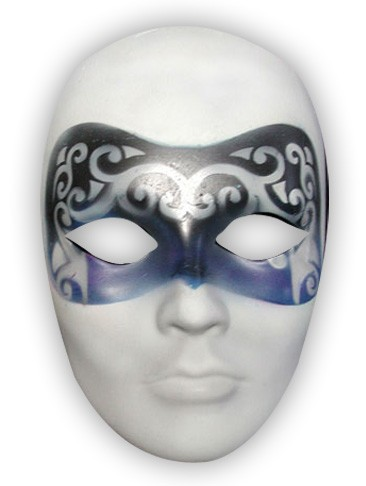 αρχαία μάσκα
μάσκα αερίων
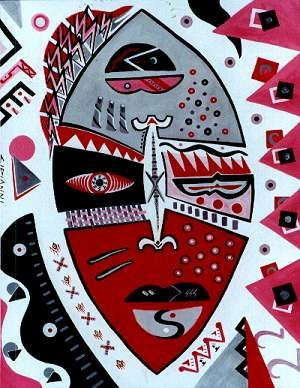 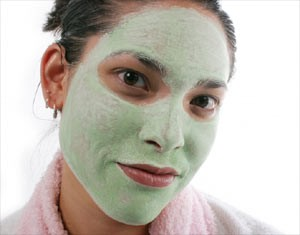 μάσκα σε πίνακα ζωγραφικής
αποκριάτικη μάσκα
μάσκα ομορφιάς
ΤΕΛΟΣ ΠΑΡΟΥΣΙΑΣΗΣ
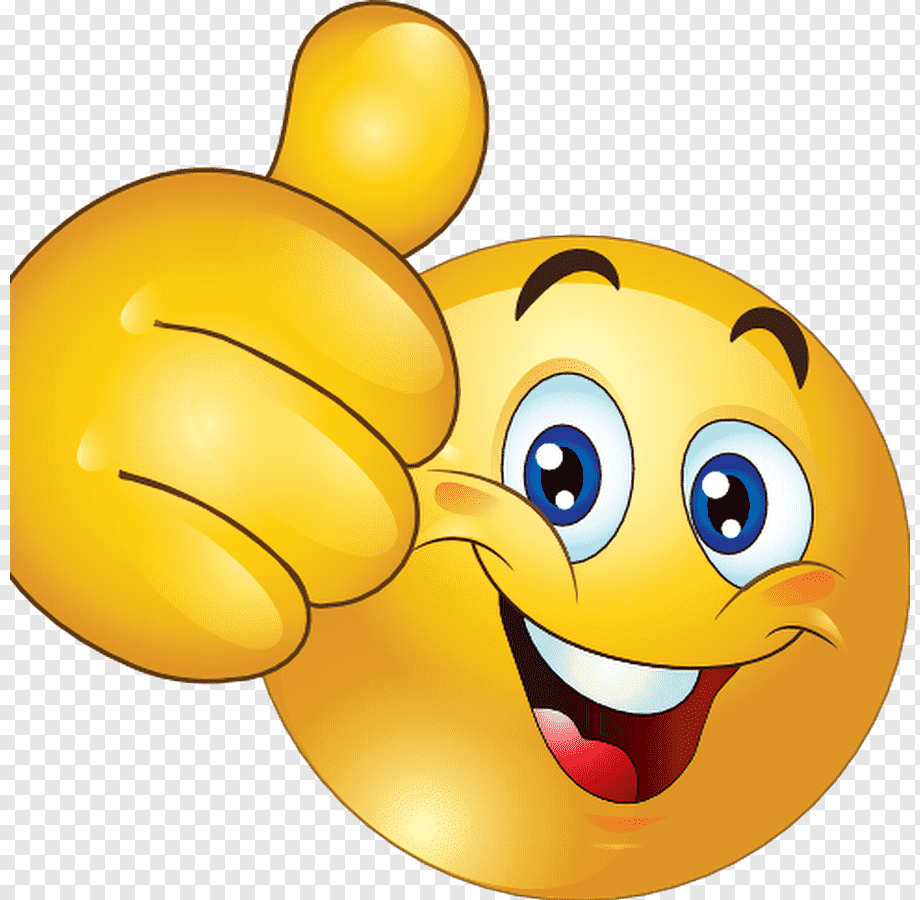 Να περάσετε καλά!!!